Slot
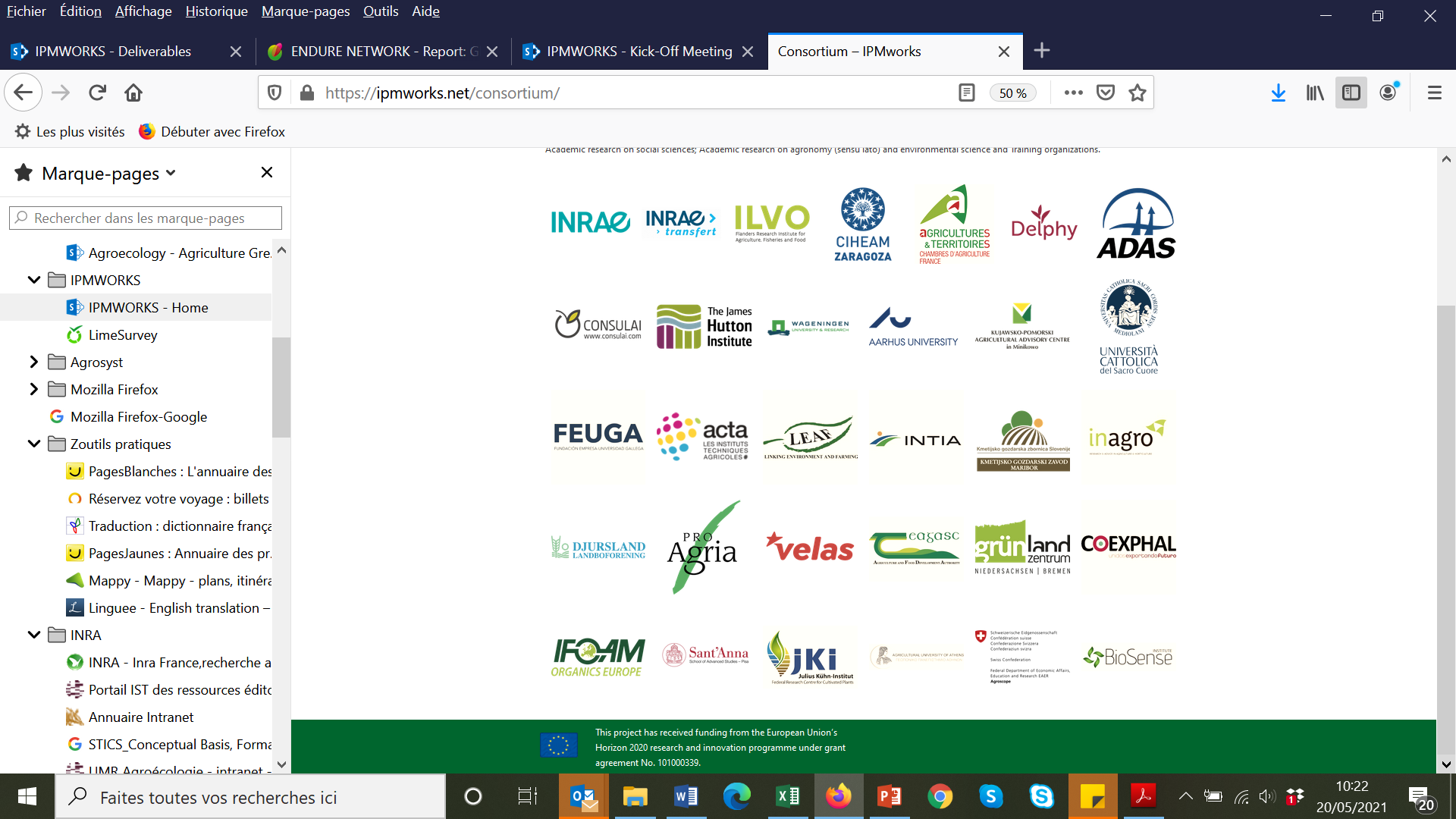 Laure Triste, ILVO
Brussel, 13/02/2024
Doel van vandaag
Kennismaking met de hub aanpak van IPMWORKS vanuit de praktijk
Hoe demonstratienetwerken 1)bestendigen, 2) verbinden en 3)uitbreiden in Vlaanderen?
Mogelijke beleidsaanbevelingen formuleren
2.
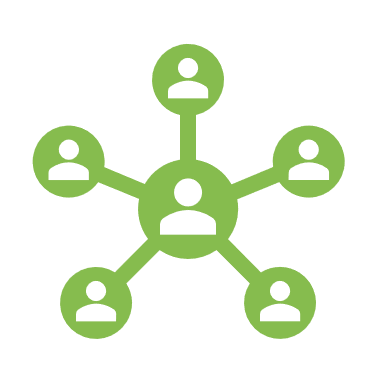 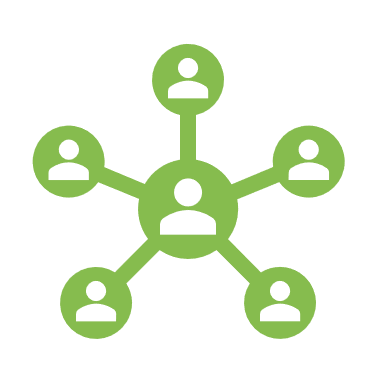 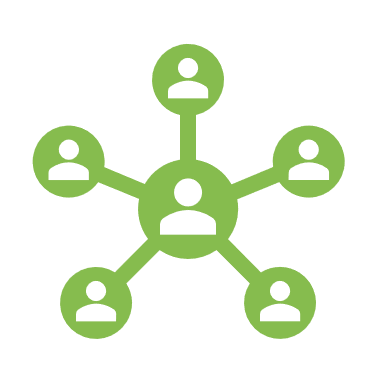 3.
2.
1.
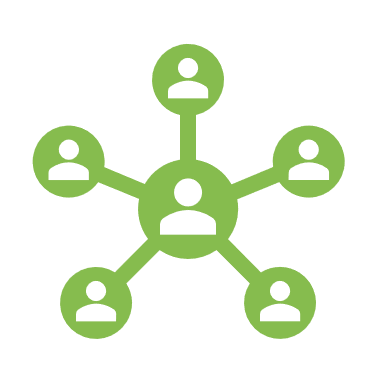 Hub
Hoe gaat het verder?
Aanbevelingen voor het bestendigen, verbinden en uitbreiden van IPM demonetwerk voor AKIS actoren in Europa (verschillen tussen landen)
Uitwerken van een lange termijn strategie voor het bestendigen van IPMWORKS
Beleidsaanbevelingen
IPM Conference -14/05/2024 -Brussel
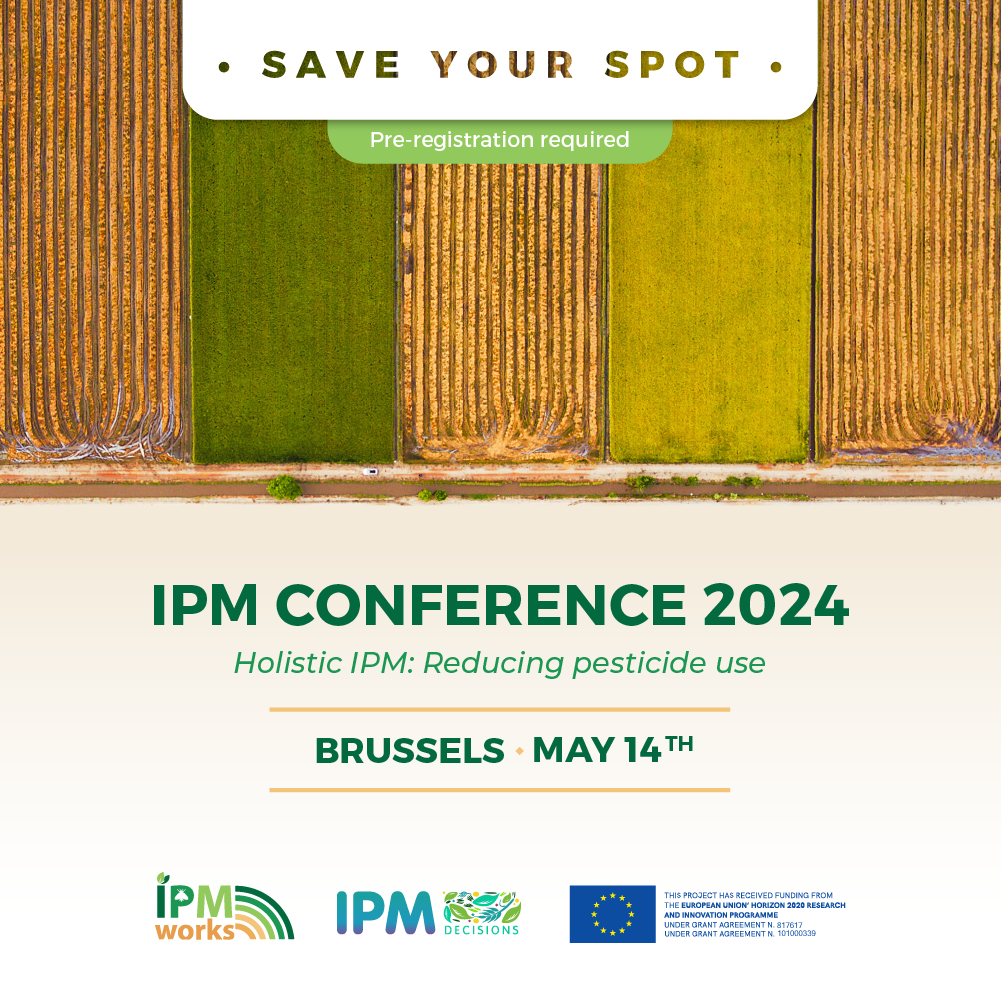 Meer informatie: hier
Inschrijven:
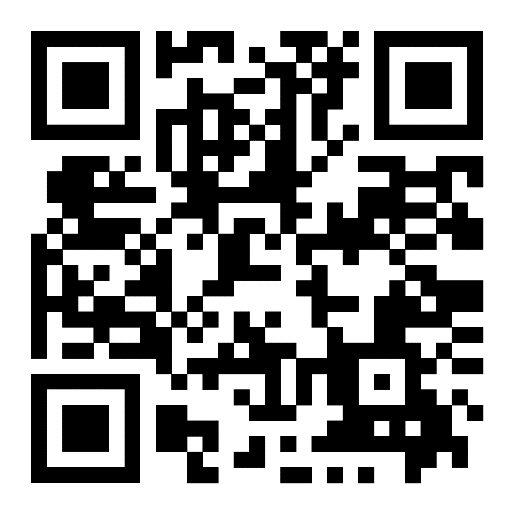 Andere interessante projecten
AdvisoryNetPEST
SUPPORT
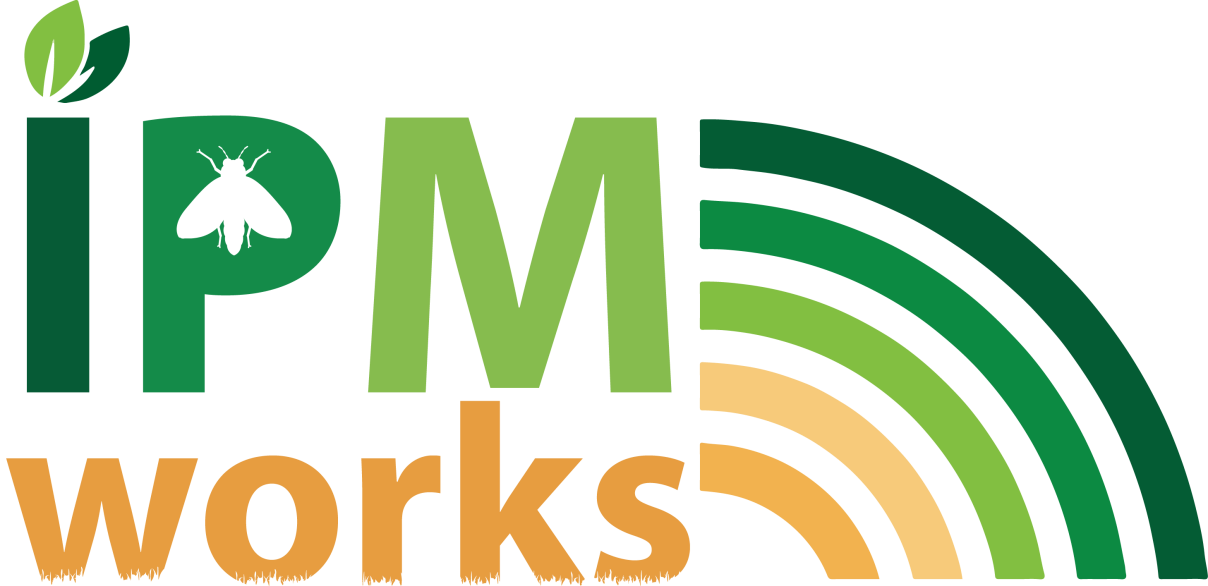 Bedankt!
Laure.triste@ilvo.vlaanderen.be
IPMWORKS is a FarmDemo aligned project and is partnered with the IPM Decisions Project
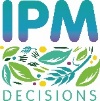 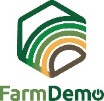 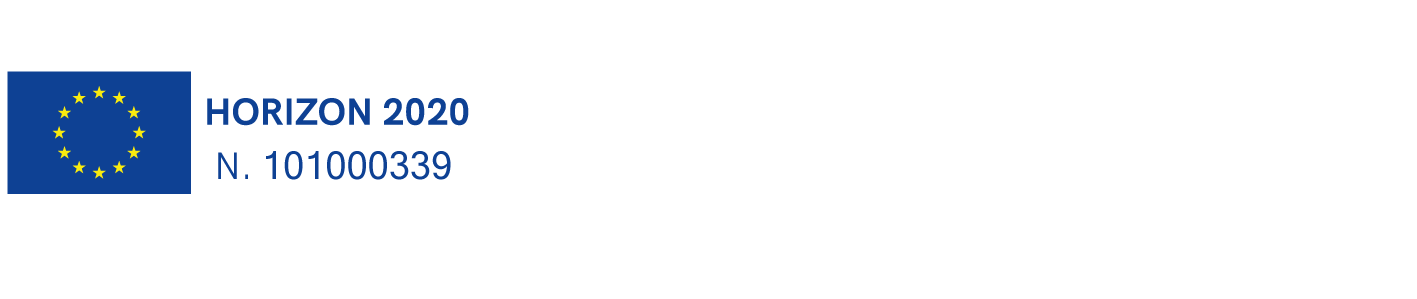